Southeast Reef Fish SurveyMPA Monitoring
Overview of Fishery Independent 
Chevron Trap and Longline Sampling in Current and Proposed MPAs
Presentation to the SAFMC Council
November,  2013
Wilmington, SC
Tracey Smart and Marcel Reichert
SouthEast Reef Fish Survey (SERFS)

Collaborative regional reef fish monitoring effort:
MARMAP 	-  SC-DNR/NOAA	1972 / 1989 (Chevron traps) 
			Historical data
SEAMAP-SA   - SC-DNR/NOAA	(1986) 2009 (RF)
SEFIS 	-  SEFSC	2010 (RF)
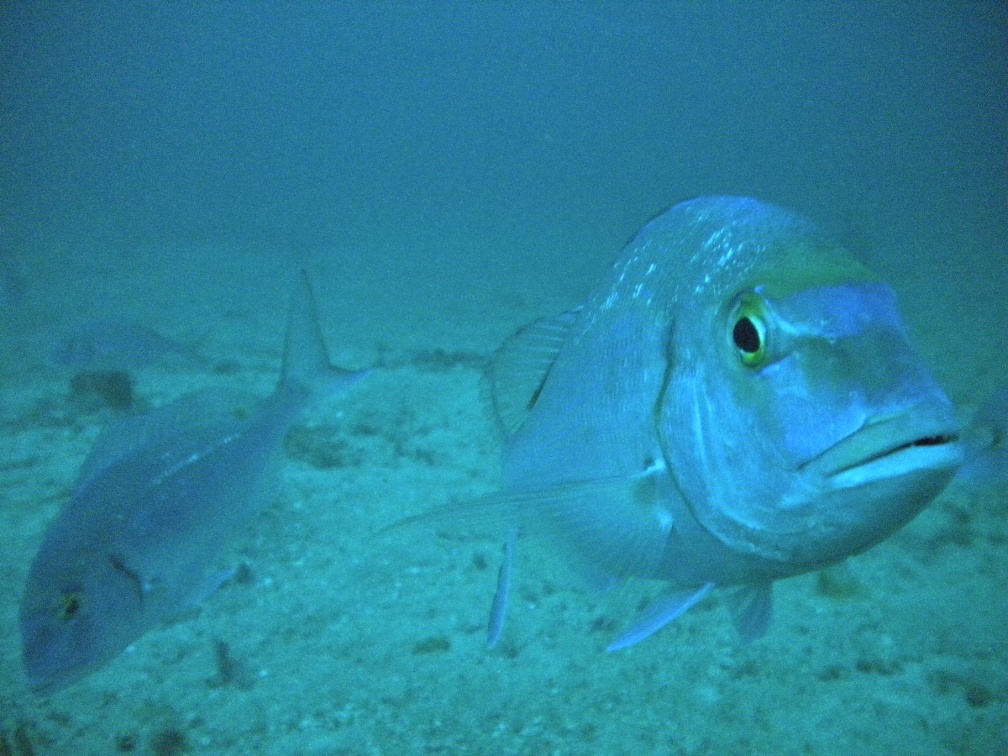 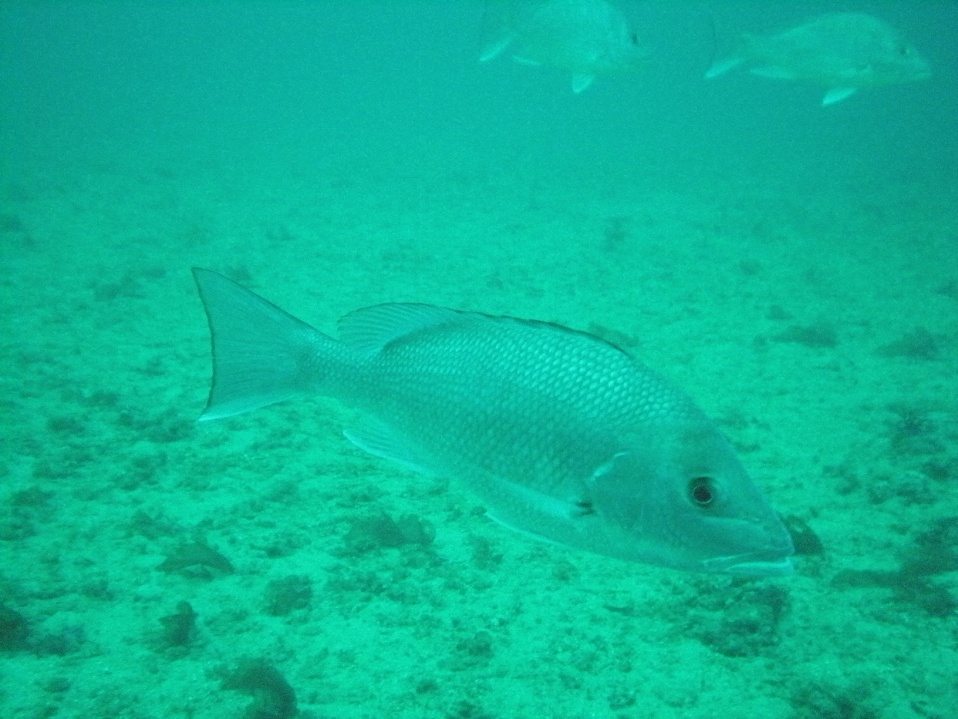 Fishery Independent Surveys
SERFS Chevron Trap Universe
≈3,100 live-bottom stations
Mostly low to moderate relief
≈1,300 randomly selected each year

MARMAP/SEAMAP-SA
Short-Bottom Longline (SBLL) Universe
334 live-bottom stations
Moderate to high relief
~220 randomly selected each year
Monitoring survey halted in 2012
Long Bottom Longline (LBLL)
Sampled in Loran blocks
Tilefish grounds
Monitoring survey halted in 2012
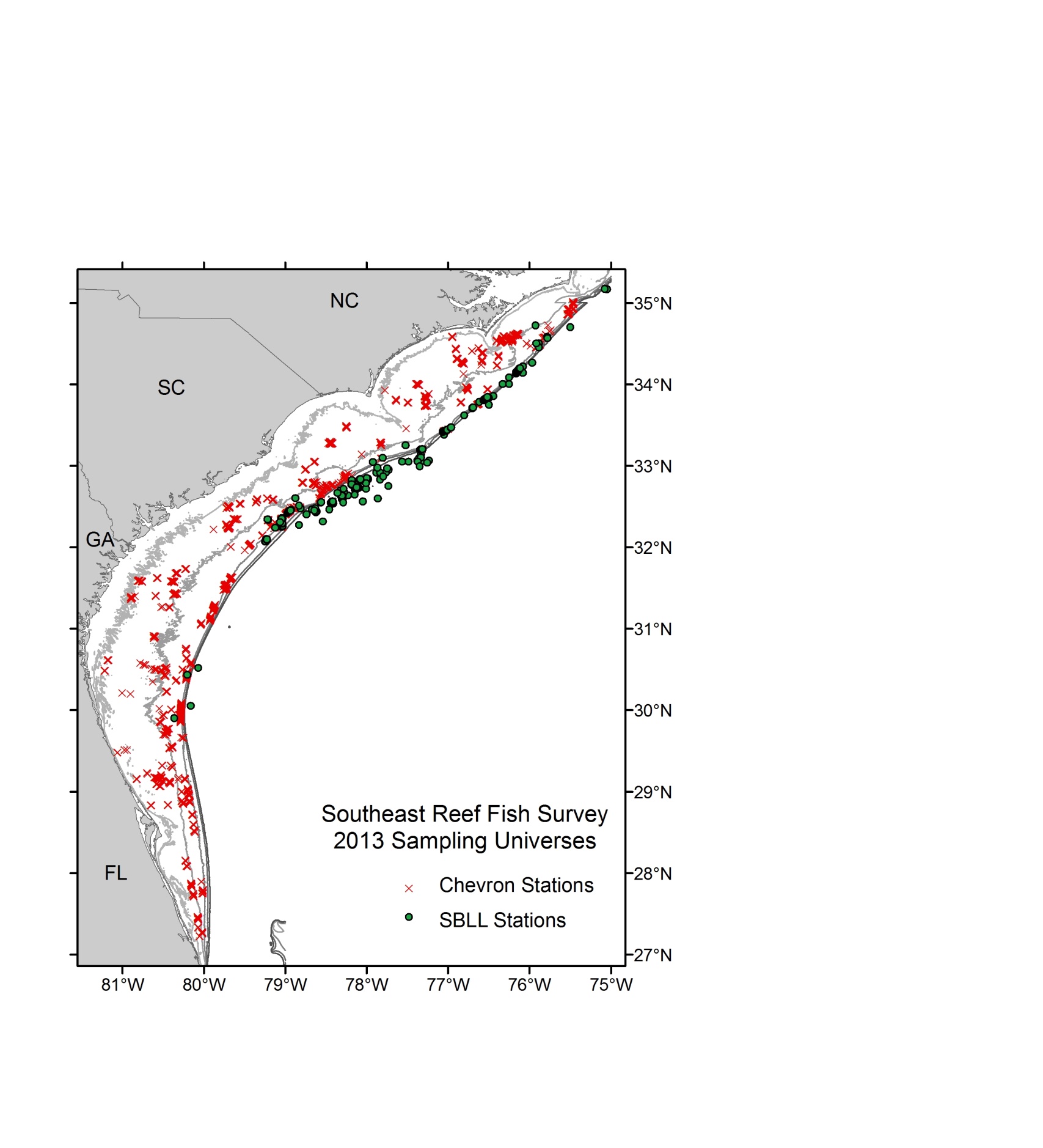 [Speaker Notes: MARMAP/SEAMAP-SA Reef Fish
2006 – 2009:
690 collections annually

MARMAP/SEAMAP-SA/SEFIS
2010 – 2013:
1,000 - 1,500 collections annually
Highlight that seamap stepped in to help with declining marmap funding on longline survey]
Chevron trap
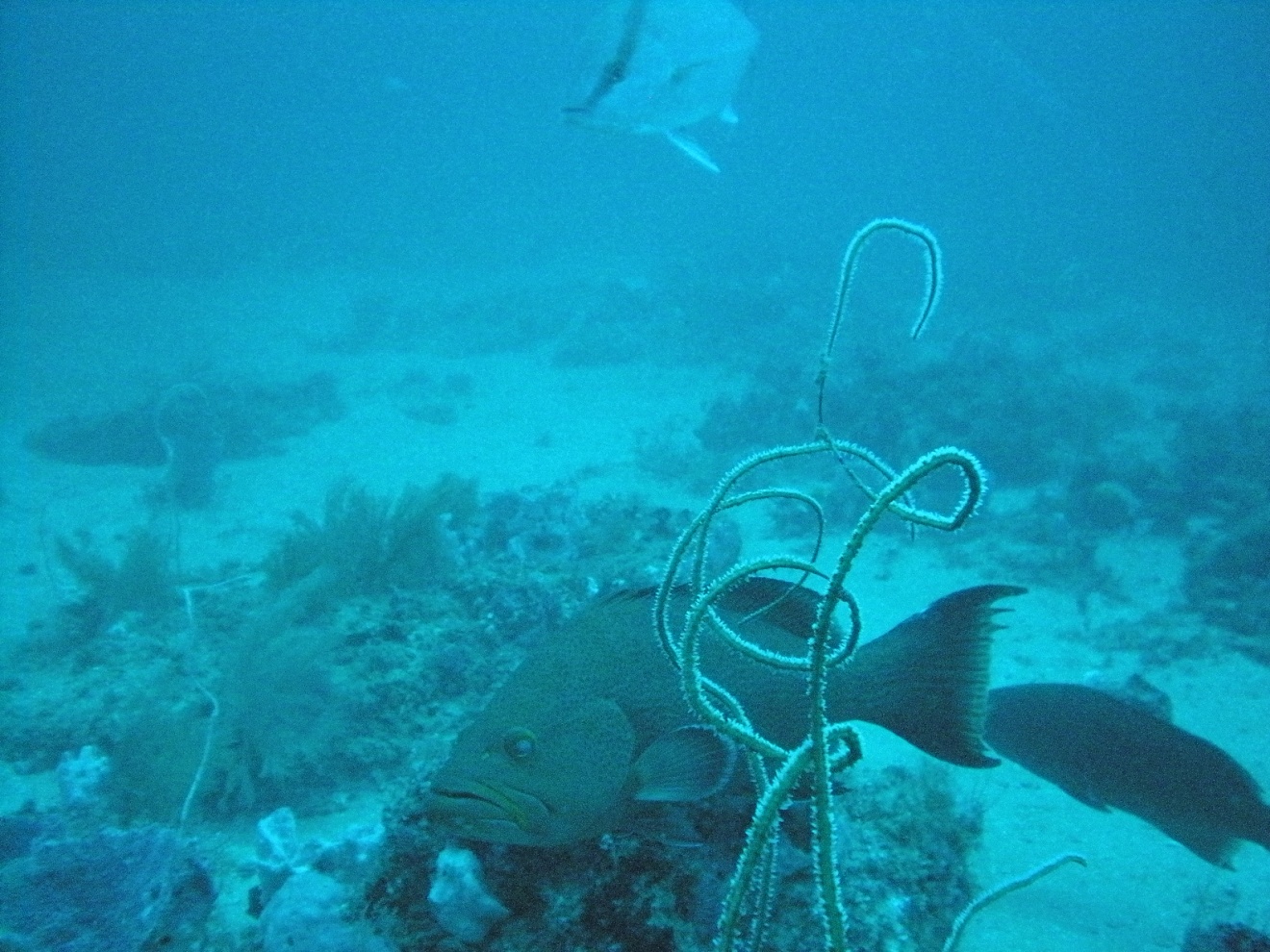 Used since 1988 (1990)
   Deployed in depths to ≈90 m
   Soak time ≈ 90 minutes
   Baited (menhaden)
   Cameras since 2009 (video: 2010)
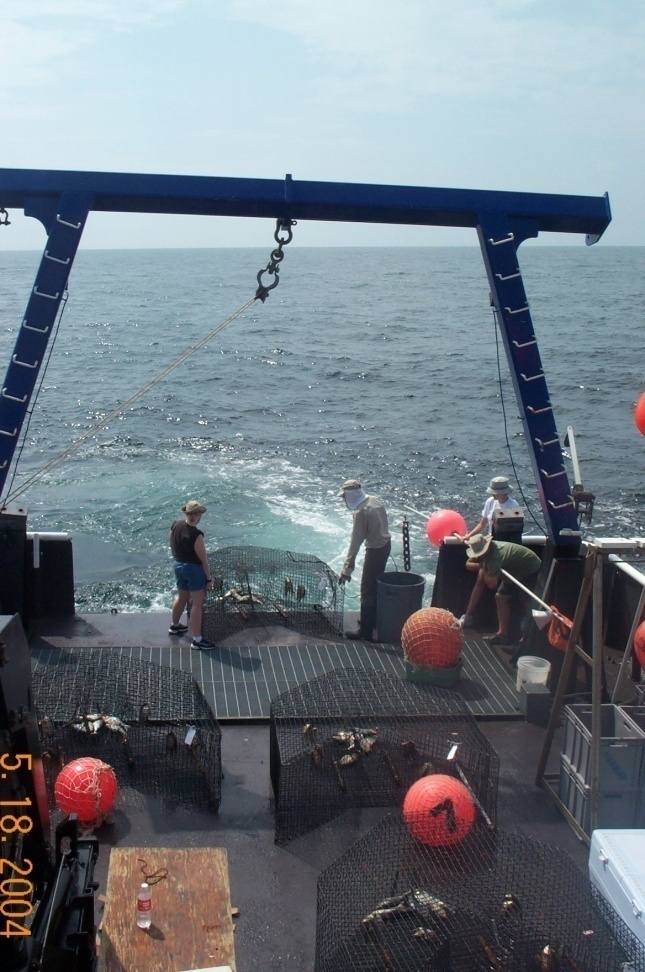 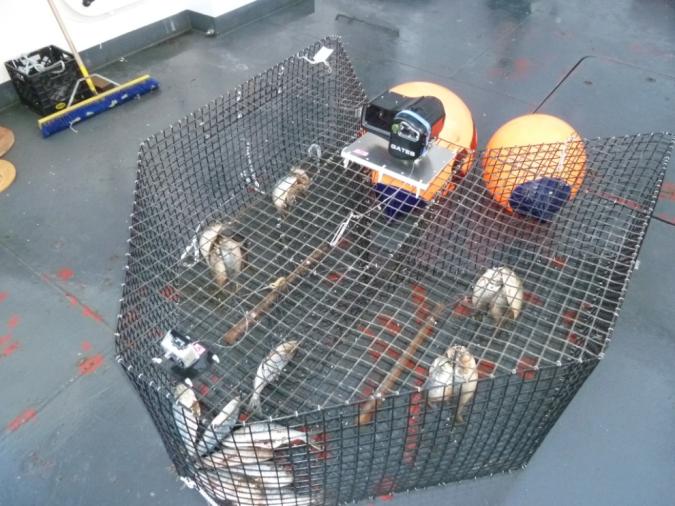 Short  Bottom Longline

Used since 1978 (halted in 2012!)
Areas of high relief in depths ( >90 m)
20 baited (squid) hooks
Soak time ±90 minutes

Species:
snowy grouper, jacks, tilefish, speckled hind, etc.
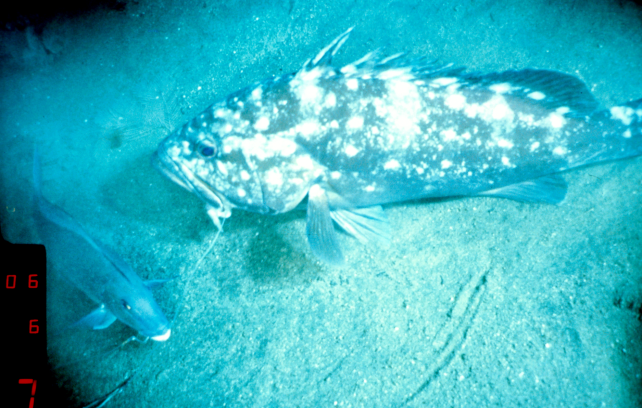 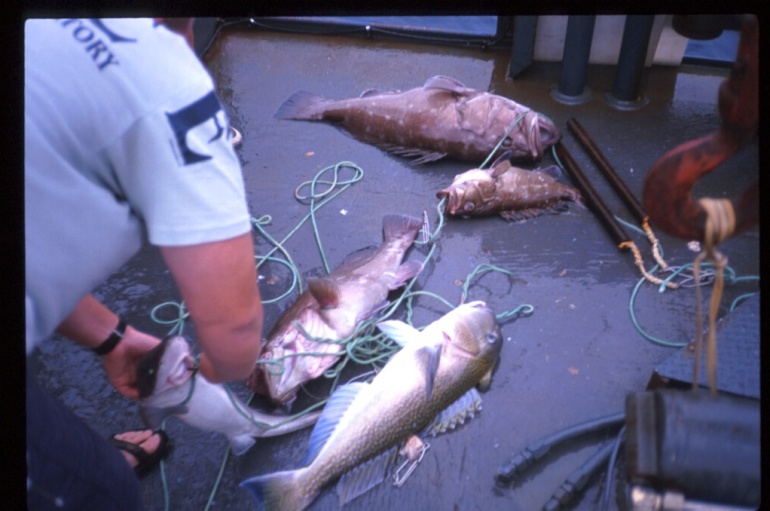 [Speaker Notes: Deployed off the side hauled over the side.]
Long Bottom Longline

Used since 1982 (1996), halted in 2012!
100 baited (squid) hooks
Muddy bottom / tilefish grounds
				≈ 200 m (600 ft.) 

Sampled based on LORAN “blocks”
	15 blocks off SC and GA (and n. FL)
	Goal: sample 2-4 lines per block

Species: tilefish, blackbelly rosefish, etc.
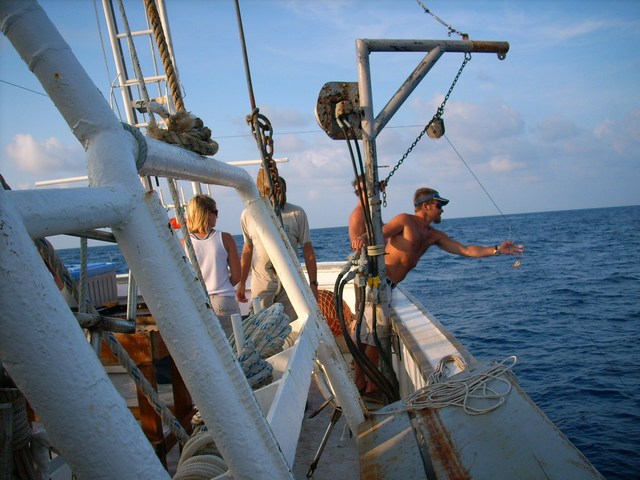 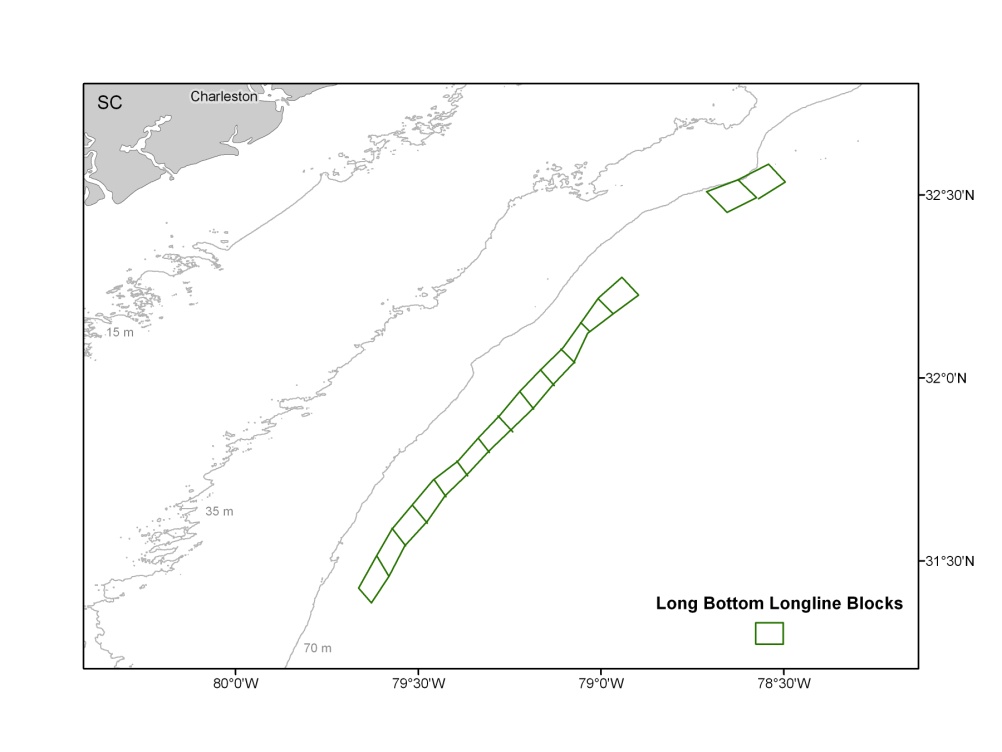 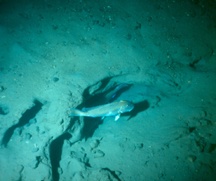 SERFS sampling in MPAs
General caveats of sampling in MPAs
Ongoing sampling mortality (even with “catch and release”)
Increasing efforts (better data) result in increases in mortality
Video index possible alternative.	
How to treat MPA data within the index development?
Trade-off between investigating  / sampling new areas versus ongoing monitoring  given current funding and effort confounds.

Monitoring efforts in possible newly designated MPAs
SERFS has survey monitoring stations in a majority of proposed MPAs as location of proposed MPAs was in large part based on MARMAP stations: 
Loss of non-MPA monitoring stations for abundance indices (historical monitoring stations becoming MPA monitoring stations) 
Possible effect on index development
Loss of adjacent (non-MPA) areas for comparison with current MPAs (Edisto, North Florida)
SERFS MPA Monitoring
Part 1: Current MPAs
Fish. Indep. Survey Coverage
3 of 8 MPAs: no sampling expected
Georgia MPA:  soft bottom  TF grounds  -  long bottom longline
4  remaining MPAs with chevron and short bottom longline sampling or sampling  within 15 NM
Current sampling 
Historic (pre-MPA establishment,  prior to 2009)
Snowy Grouper Wreck
Northern South Carolina
Edisto
North Florida

Data in overview:
	Through 2012
	Selected species 
	Simple nominal CPUE
Survey Coverage:Current MPAs
North Carolina Current MPA
North Carolina Current MPAsSnowy Grouper Wreck
Chevron Trap
No historical data inside MPA
Added: 6 stations in 2012, 1 in 2013
Recent catches generally low 
(1 or 2 red porgy per trap)

Short Bottom Longline
One historical station
14 current stations
Halted in 2012
Data will be available in future years
Closest outside MPA cluster
for comparison:
Chevron ~15 NM
SBLL ~11 NM
[Speaker Notes: Chevron Trap
No historical data inside MPA for comparison
6 stations added for 2012 sampling season; 1 for 2013
Recent catches by chevron trap at these sites are generally low (1 or 2 red porgy per trap)

Short-Bottom Longline
One historical station; 14 current stations
SBLL survey halted in 2012 due to funding limitations]
South Carolina Current MPANote: Deepwater MPA - no known live-bottom habitat
South Carolina Current MPAsNorthern SC
Historical and current stations available for comparison 
		(CHV and SBLL)
Northern SC has adjacent stations  for comparison
Edisto has adjacent sampling areas for comparison

Typical catches for deep continental shelf and shelf-edge
Chevron stations along same depth contours used for comparison
Closest outside MPA cluster
for comparison:
Chevron ~13 NM
SBLL ~5 NM
[Speaker Notes: Historical and current stations available for comparison (CHV and SBLL)
Northern SC has adjacent stations (13 nm) for comparison
Edisto has adjacent sampling areas for comparison

Typical catches for deep continental shelf and shelf-edge]
South Carolina Current MPAsNorthern SC
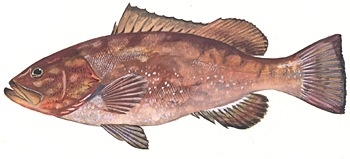 n=23
n=17
n=11
n=6
n=18
n=13
n=6
n=12
n=18
n=12
n=18
n=14
n= # traps deployed each year
MPA Established
South Carolina Current MPAs
 Northern SC
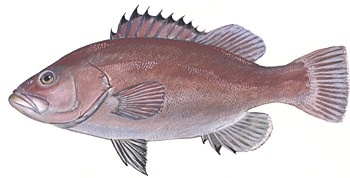 n=23
n=17
n=11
n=6
n=18
n=13
n=6
n=12
n=18
n=12
n=18
n=14
n= # traps deployed each year
MPA Established
South Carolina Current MPAsNorthern SC
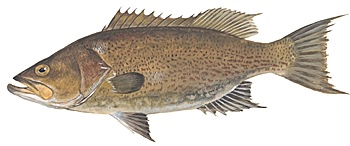 n=23
n=17
n=11
n=6
n=18
n=13
n=6
n=12
n=18
n=12
n=18
n=14
n= # traps deployed each year
MPA Established
South Carolina Current MPAsNorthern SC
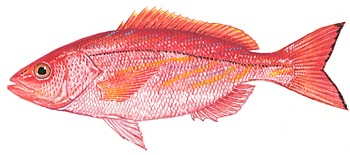 n=23
n=17
n=11
n=6
n=18
n=13
n=6
n=12
n=18
n=12
n=18
n=14
n= # traps deployed each year
MPA Established
South Carolina Current MPAsNorthern SC
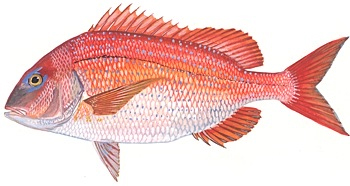 n=23
n=17
n=11
n=6
n=18
n=13
n=6
n=12
n=18
n=12
n=18
n=14
n= # traps deployed each year
MPA Established
South Carolina Current MPAsNorthern SC
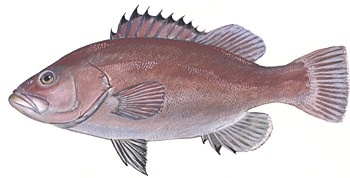 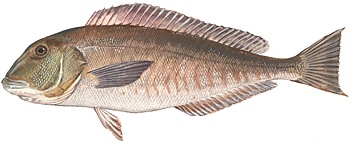 MPA Established
n= # longlines deployed each year
South Carolina Current MPAsEdisto
Chevron stations along same depth contours used for comparison
Historical and current stations available for comparison (CHV and SBLL)
Adjacent sampling areas  available for comparison

SBLL samples in 2008 (n=6)
No catches of snapper-grouper in 2008
Low catches of snapper-grouper in earlier years
No sampling from 2009-2012
Closest outside MPA cluster
for comparison:
	Chevron < 1 NM
	SBLL ~1 NM
[Speaker Notes: Short-bottom Longline samples in 2008 (n=6)
No catches of snapper-grouper in 2008
Low catches of snapper-grouper in earlier years
No sampling from 2009-2012]
South Carolina Current MPAsEdisto
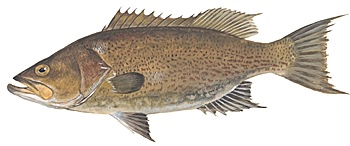 n=6
n=10
n=6
n=7
n=10
n=7
n=6
n=8
n=10
n=7
n=12
n=12
n= # traps deployed each year
MPA Established
[Speaker Notes: On all, add in data for species abundance from adjacent area.  Or add to same plot and animated after.]
South Carolina Current MPAsEdisto
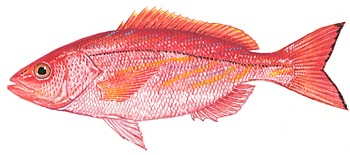 n=6
n=10
n=6
n=7
n=10
n=7
n=6
n=8
n=10
n=7
n=12
n=12
n= # traps deployed each year
MPA Established
[Speaker Notes: On all, add in data for species abundance from adjacent area.  Or add to same plot and animated after.]
South Carolina Current MPAsEdisto
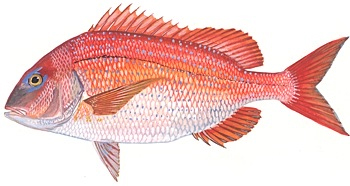 n=6
n=10
n=6
n=7
n=10
n=7
n=6
n=8
n=10
n=7
n=12
n=12
n= # traps deployed each year
MPA Established
[Speaker Notes: On all, add in data for species abundance from adjacent area.  Or add to same plot and animated after.]
GeorgiaCurrent MPAb“Golden Tilefish MPA”; no chevron or SBLL sampling.Some Long Bottom Longline: soft-bottom sampling
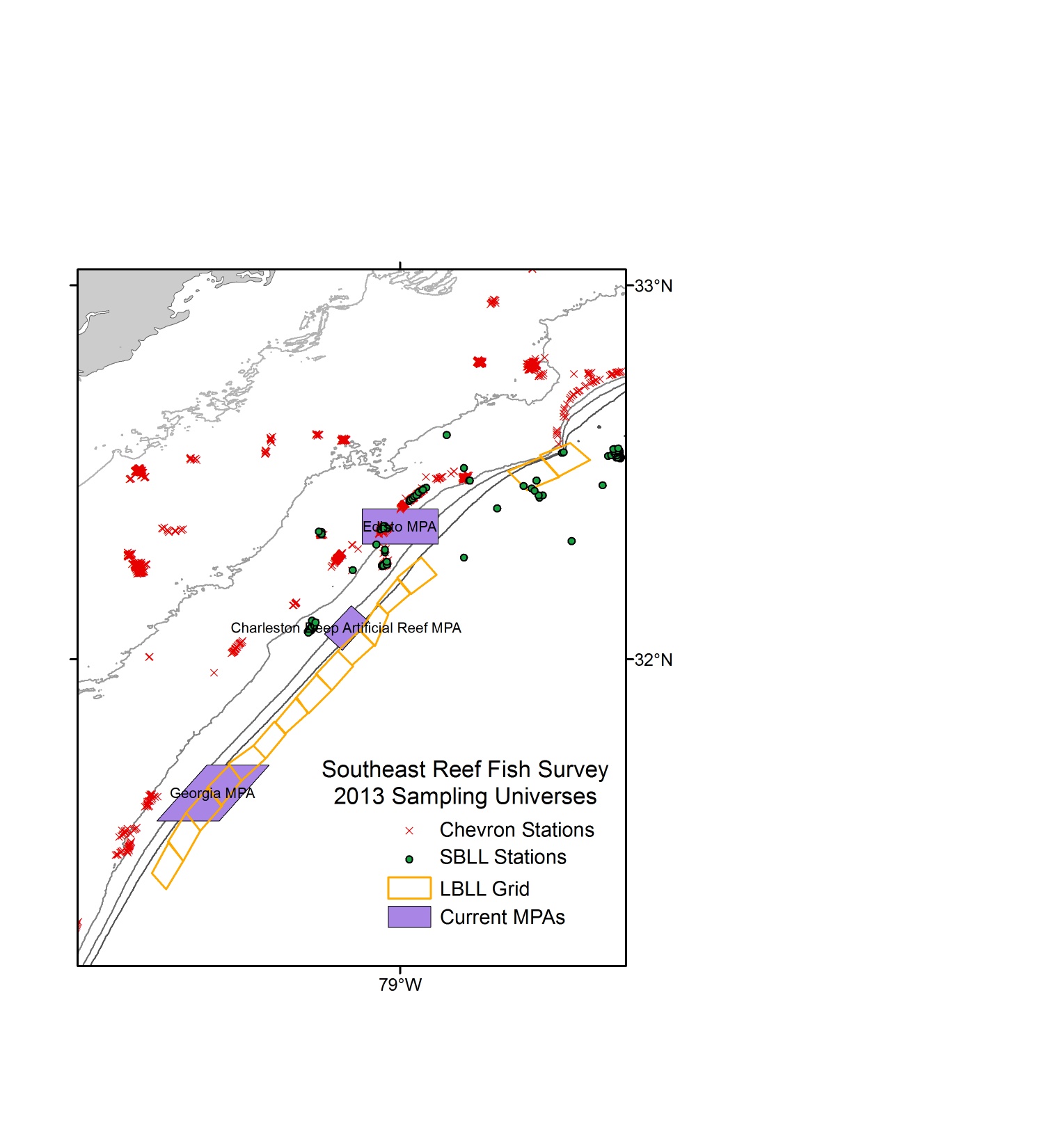 GeorgiaCurrent MPALong Bottom Longline
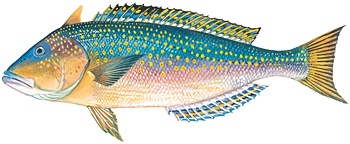 n=8
n=14
n=4
n=11
n=6
n=9
n= # LB longlines per year
MPA Established
FloridaCurrent MPAsInformation for North Florida MPARemaining MPAs south of SERFS sampling coverage
Florida Current MPAs North Florida
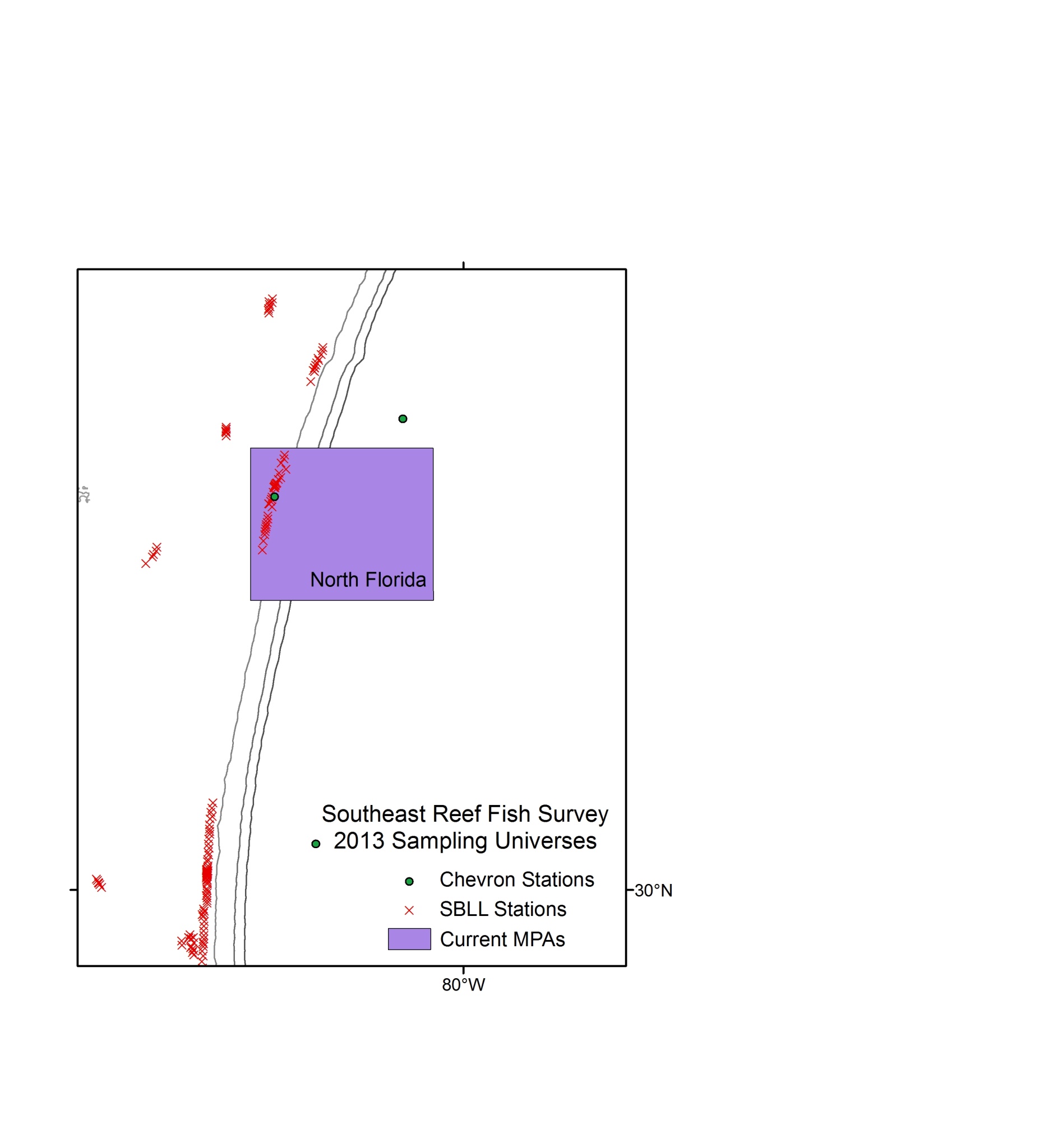 Chevron stations along similar depth contours used for comparison
Closest outside MPA cluster
for comparison:
	Chevron ~8 NM
	SBLL > 80 NM
Florida Current MPAs North Florida
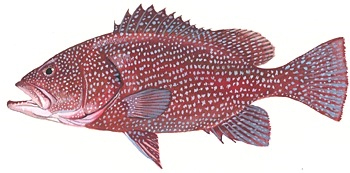 n=5
n=6
n=0
n=18
n=5
n=11
n=7
n=17
n=16
n=17
n=18
n=22
n= # traps deployed each year
MPA Established
Florida Current MPAs North Florida
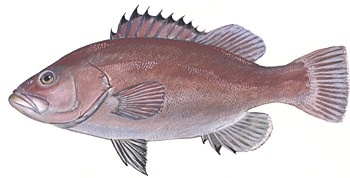 n=5
n=6
n=0
n=18
n=5
n=11
n=7
n=17
n=16
n=17
n=18
n=22
n= # traps deployed each year
MPA Established
Florida Current MPAs North Florida
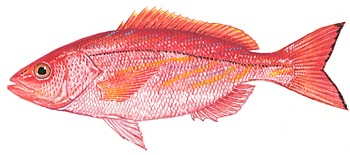 n=5
n=6
n=0
n=18
n=5
n=11
n=7
n=17
n=16
n=17
n=18
n=22
n= # traps deployed each year
MPA Established
Florida Current MPAsNorth Florida
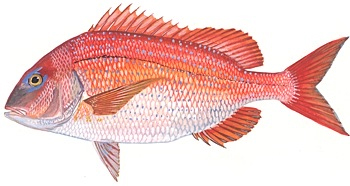 n=5
n=6
n=0
n=18
n=5
n=11
n=7
n=17
n=16
n=17
n=18
n=22
n= # traps deployed each year
MPA Established
Florida Current MPAs North Florida
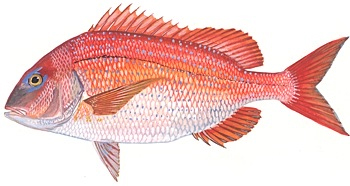 MPA Established
n= # longlines deployed each year
SERFS MPA Monitoring
Part 2: Proposed MPAs
SERFS Survey CoverageProposed MPAs NC
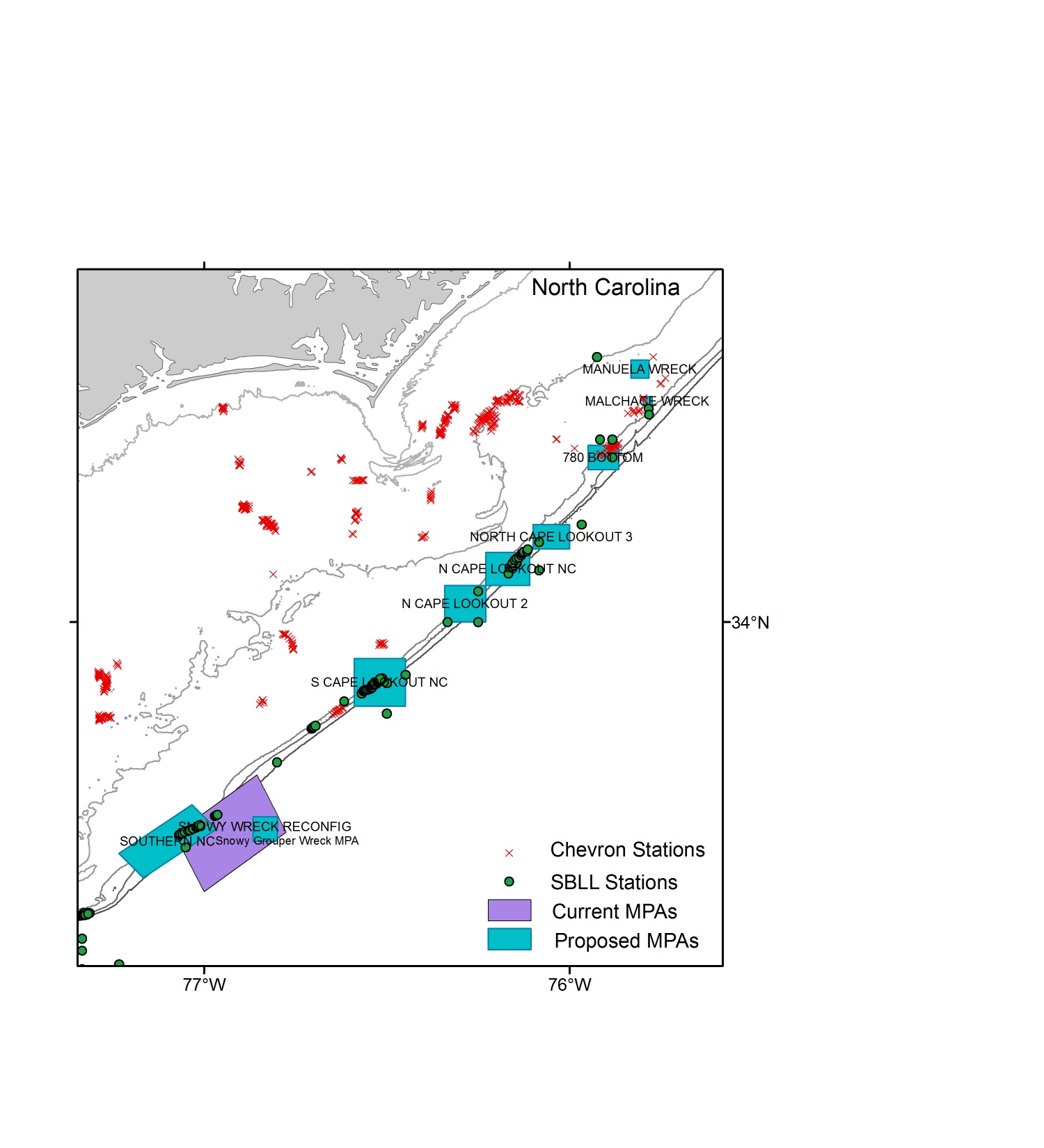 SERFS Survey Coverage:Proposed NC MPAs
North CarolinaSERFS Chevron Trap Survey
North CarolinaMARMAP Short Bottom Longline Survey
SERFS Survey CoverageProposed MPAs SC
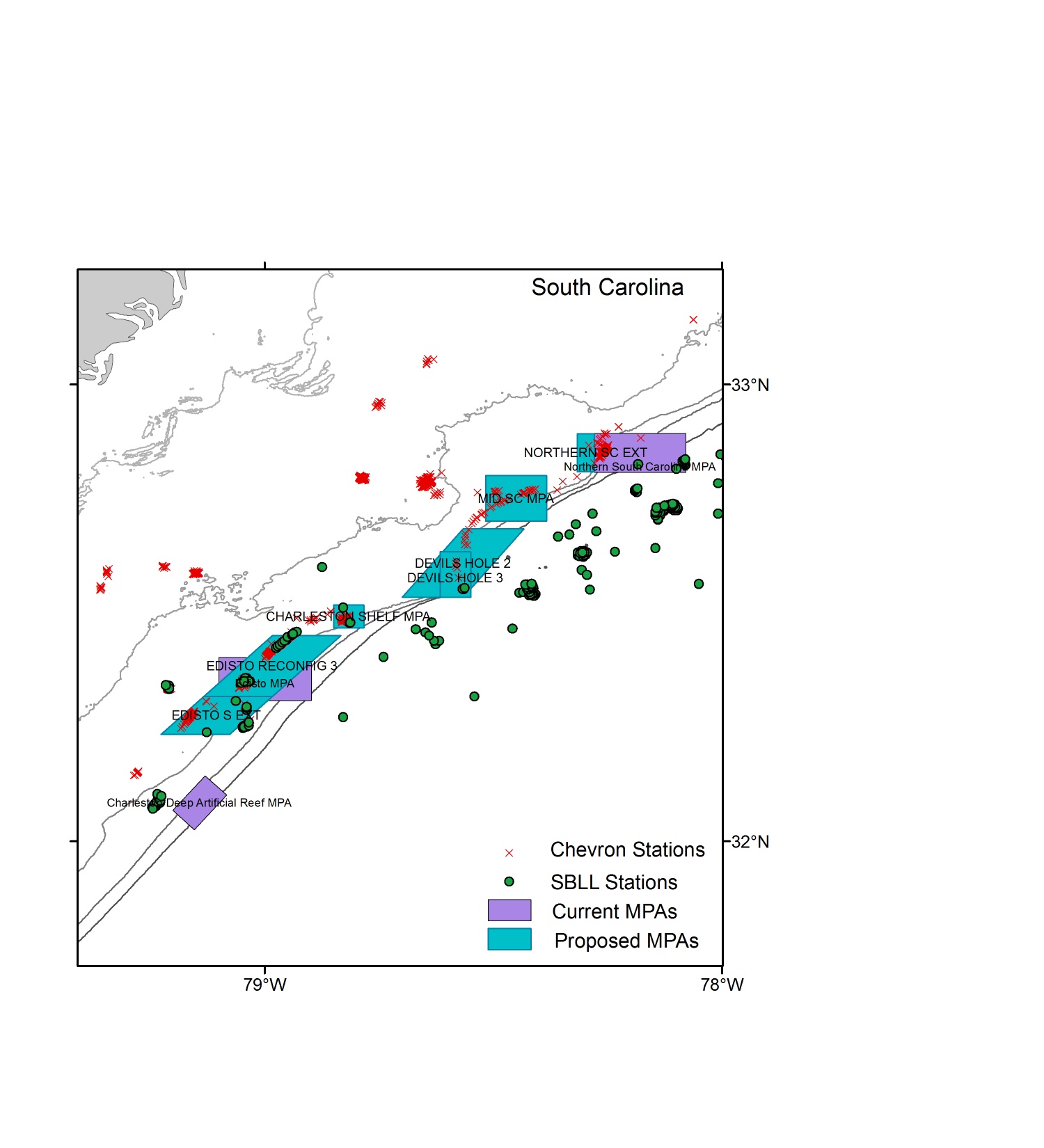 SERFS Survey Coverage:Proposed SC MPAs
*Indicates an area that can be used to compare effectiveness of current MPAs
South CarolinaSERFS Chevron Trap Survey
South CarolinaMARMAP Short Bottom Longline Survey
SERFS Survey CoverageProposed MPAs GA
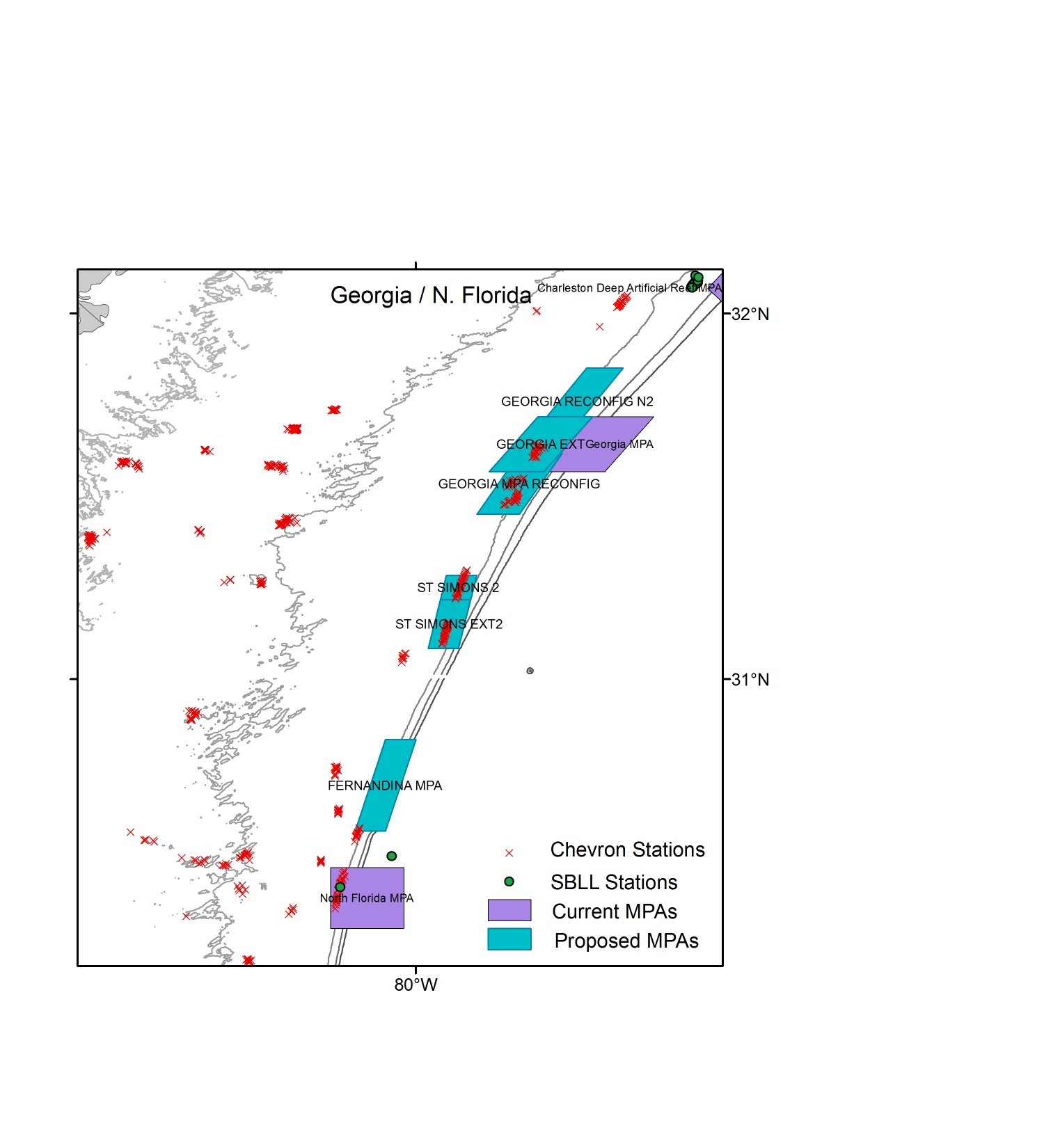 SERFS Survey Coverage:Proposed GA MPAs
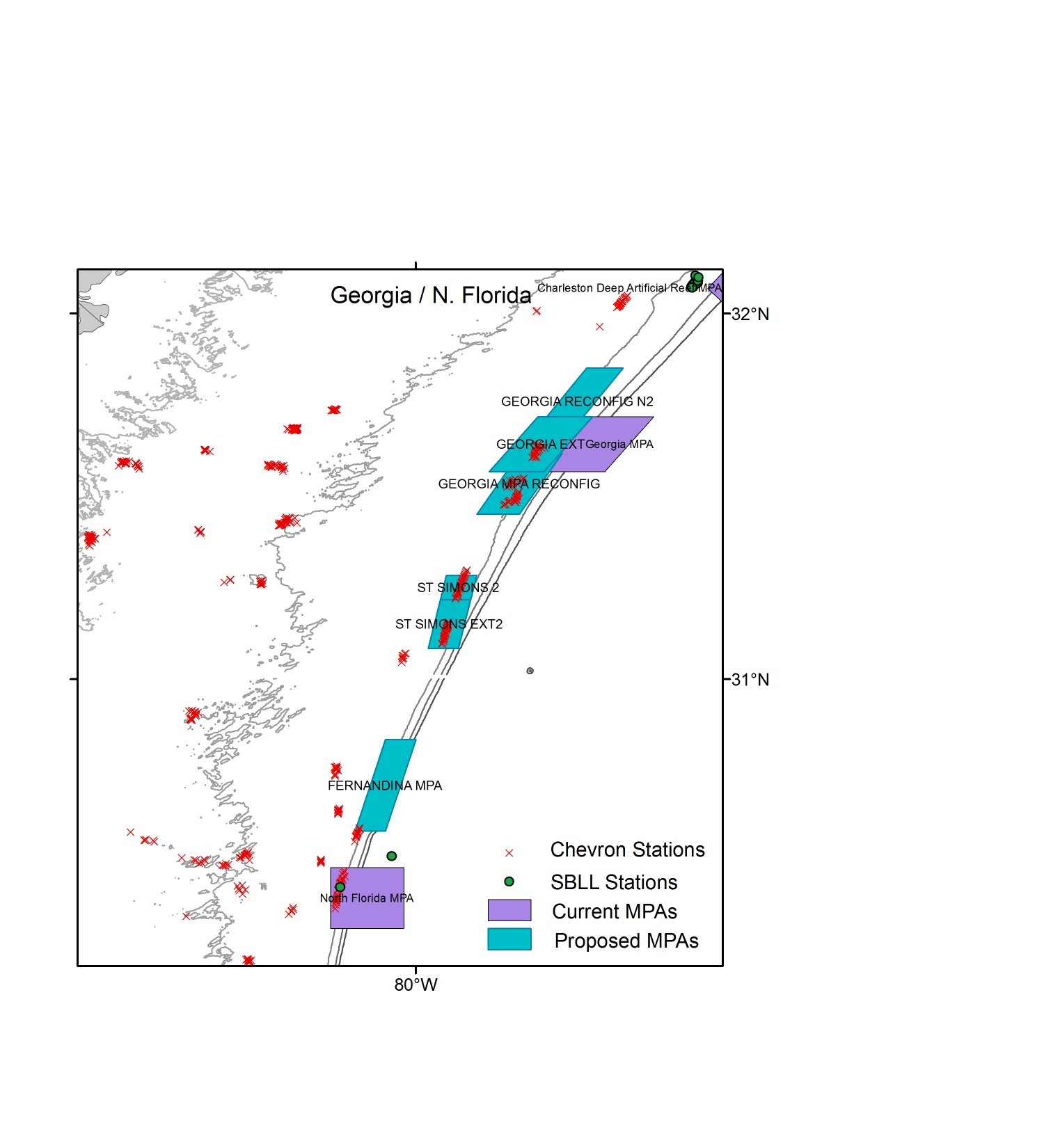 GeorgiaSERFS Chevron Trap Survey
*No SBLL stations in GA proposed MPAs
SERFS Survey CoverageProposed MPAs FL
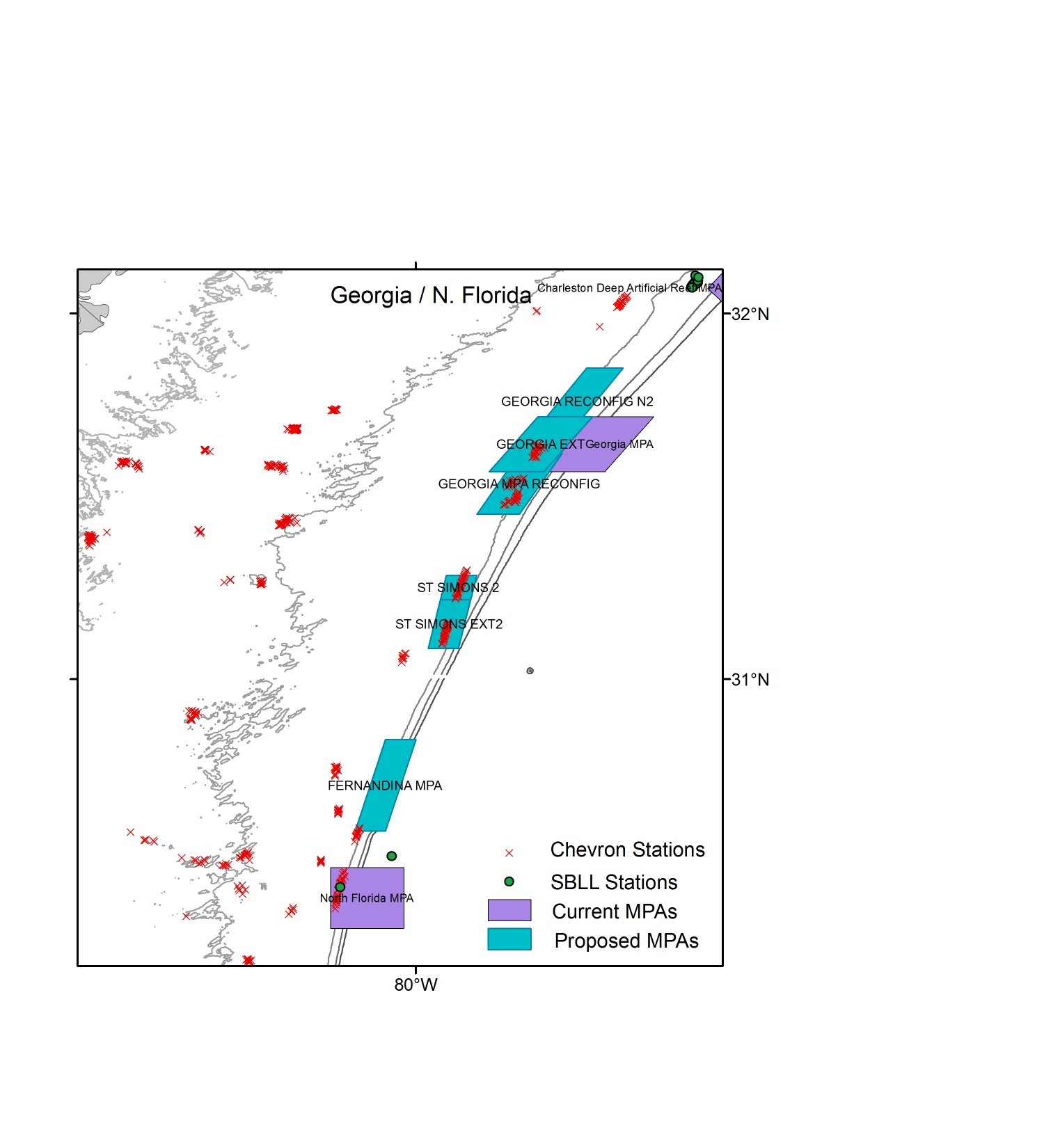 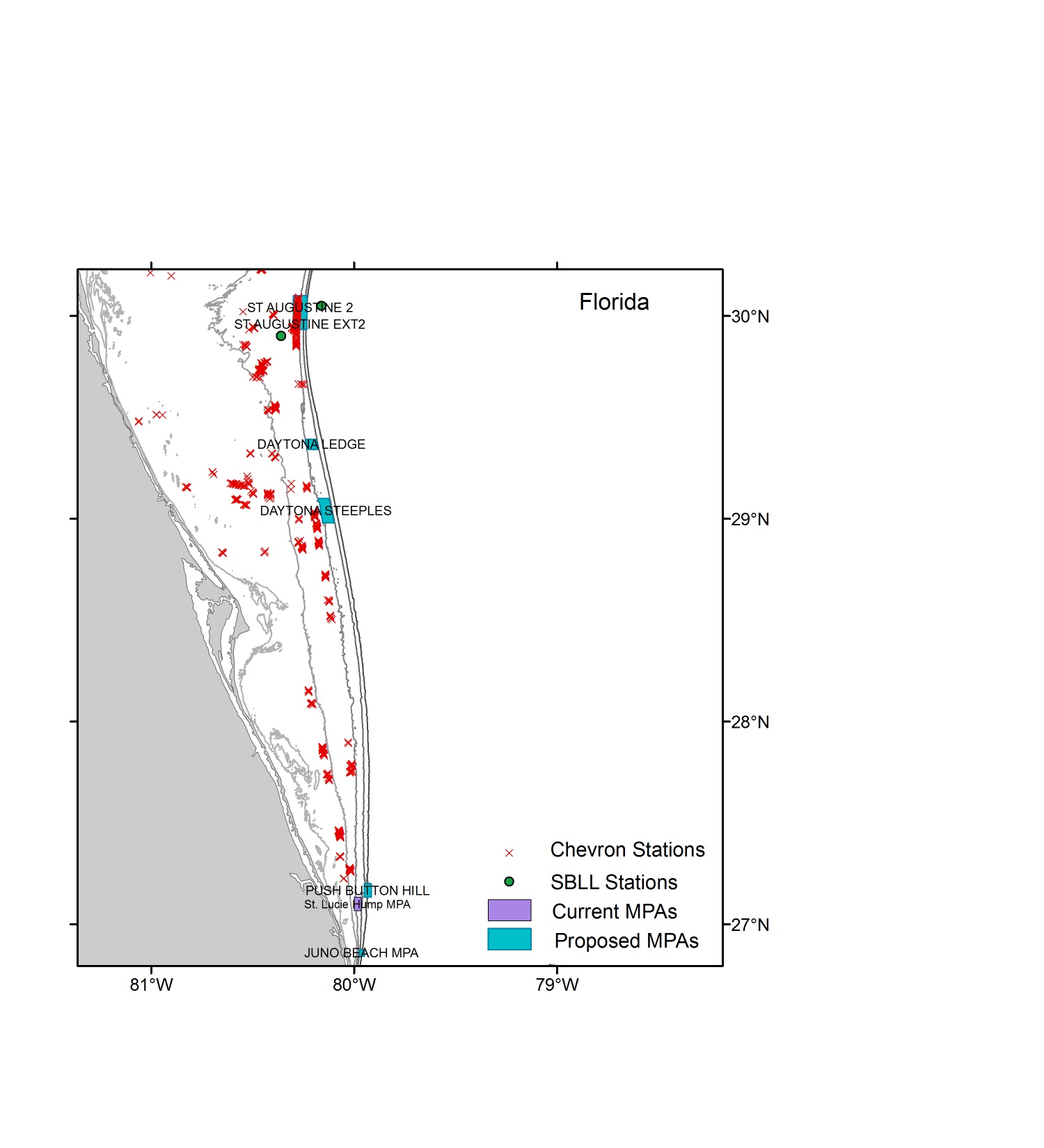 SERFS Survey Coverage:Proposed FL MPAs
*: Indicates an area that can be used to compare effectiveness of current MPA
FloridaSERFS Chevron Trap Survey
FloridaMARMAP Short Bottom Longline Survey
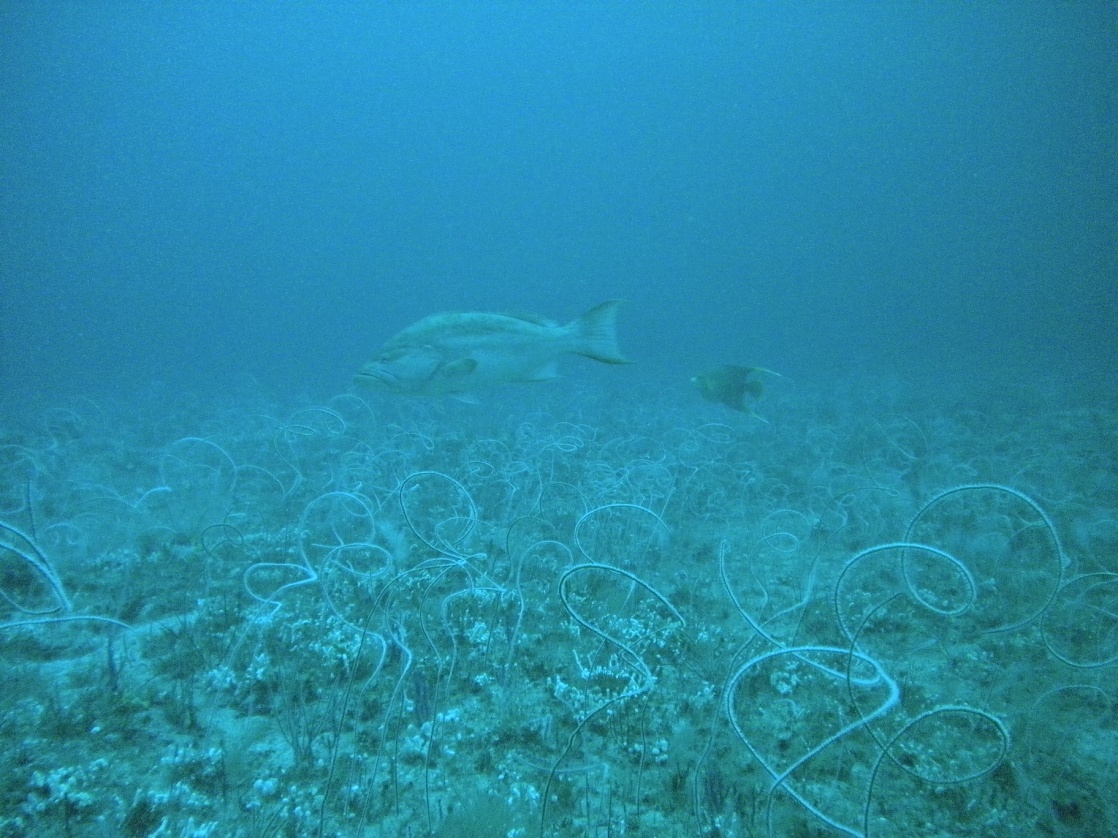 THANK YOU
South Carolina Current MPAs:Edisto
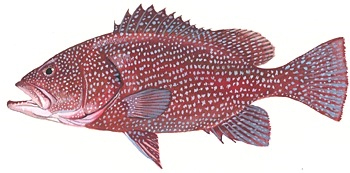 n=6
n=10
n=6
n=7
n=10
n=7
n=6
n=8
n=10
n=7
n=12
n=12
n= # traps deployed each year
MPA Established
[Speaker Notes: On all, add in data for species abundance from adjacent area.  Or add to same plot and animated after.]